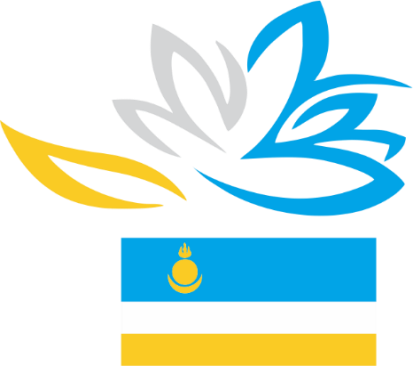 ПРАВИТЕЛЬСТВО РЕСПУБЛИКИ БУРЯТИЯ
МИНИСТЕРСТВО СПОРТА И МОЛОДЕЖНОЙ ПОЛИТИКИ 
РЕСПУБЛИКИ БУРЯТИЯ
РАЗВИТИЕ ФИЗИЧЕСКОЙ КУЛЬТУРЫ И СПОРТА В РЕСПУБЛИКИ БУРЯТИЯ
Министр                               В.А. Дамдинцурунов
2020 год
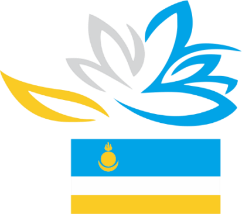 РЕСПУБЛИКА БУРЯТИЯ
351,3 тыс. кв. км.
площадь
985 937 чел.
численность населения
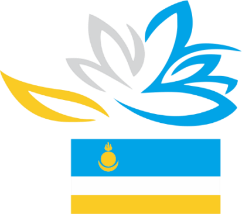 РЕСПУБЛИКА БУРЯТИЯ
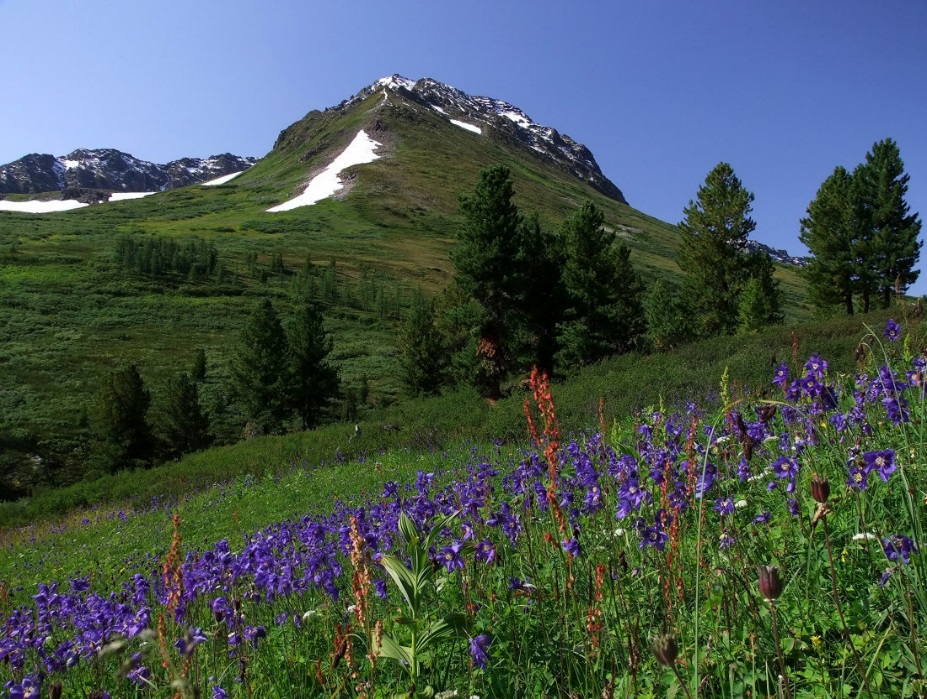 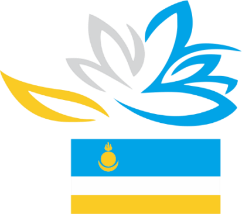 РЕСПУБЛИКА БУРЯТИЯ
Республиканский уровень
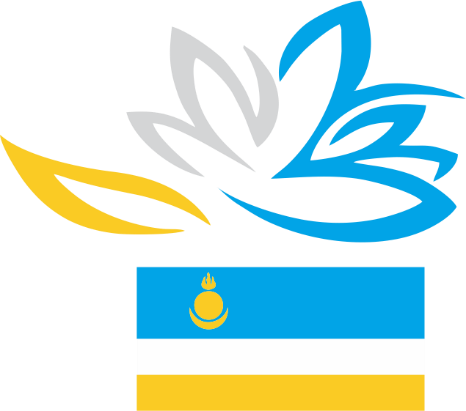 СИСТЕМА ПОДГОТОВКИ СПОРТИВНОГО РЕЗЕРВА В РЕСПУБЛИКЕ БУРЯТИЯ
Общее число занимающихся 27 547 человек
36 организаций
Муниципальный уровень
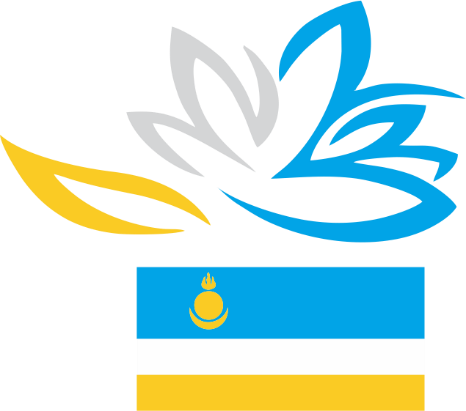 СПОРТИВНЫЙ РЕЗЕРВ РЕСПУБЛИКИ БУРЯТИЯ
. . . . . . . . . . . . . . . . . . . . . . . . . . . . . . . . . . . . . . . . . . . . . . . . . . . . . . . . . . . . . . . . . . . . . . . . . . . . . . . . . . . . . . . . . . .  .
1 574 чел.
134 чел.
610 чел.
17 007 чел.
тренерский состав
на этапах спортивной подготовки
кандидаты в состав сборных команд БУРЯТИИ
кандидаты в состав сборных команд РОССИИ
. . . . . . . . . . . . . . . .. . .
(по базовым видам спорта 106 чел., по остальным видам спорта 28 чел.)
по базовым видам спорта 624 чел., 
остальные виды спорта 950 чел.
. . . . . . . . . . . . . . . . . . . . . . . . . . . . . . . . . . . . . . . . . . . . . . . . . . . . . . . . . . . . . . . . . . . . . . . . . . . . . . . . . . . . . . . . . . .  .
10
61
базовых видов 
спорта
ОЛИМПИЙСКИЕ – спортивная борьба, бокс, стрельба из лука, пулевая стрельба, легкая атлетика, лыжные гонки, дзюдо, тхэквондо
ПАРАЛИМПИЙСКИЕ – спорт лиц с поражением ОДА. 
СУРДЛИМПИЙСКИЕ –  спорт глухих
СПОРТИВНАЯ 
ФЕДЕРАЦИЯ
. . . . . . . . . . . . . . . .. . .
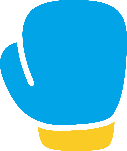 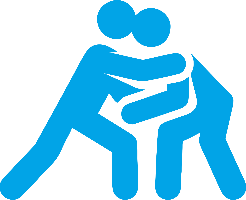 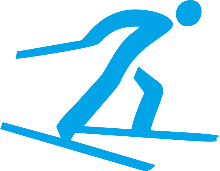 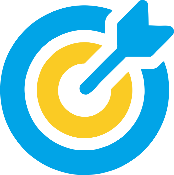 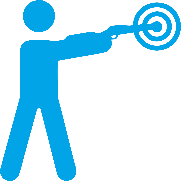 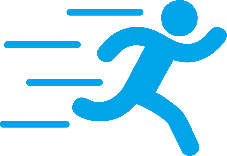 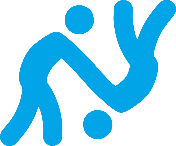 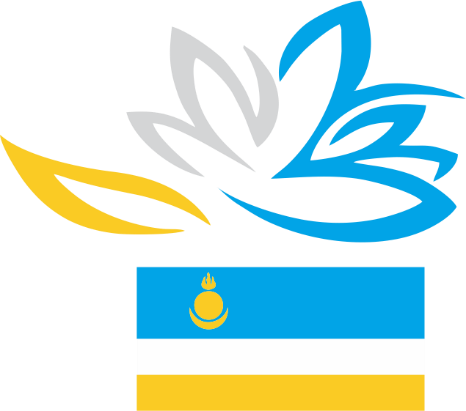 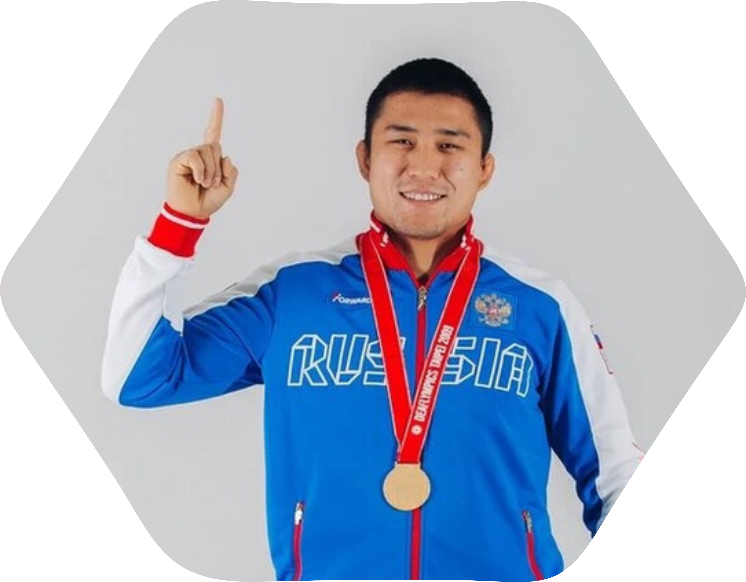 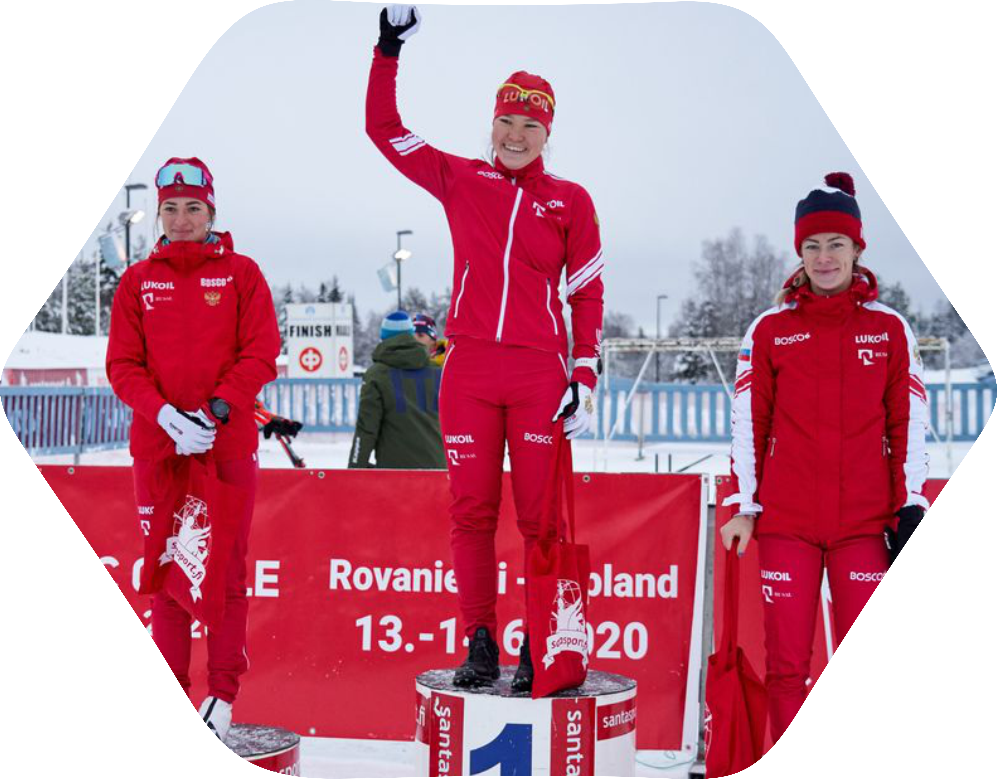 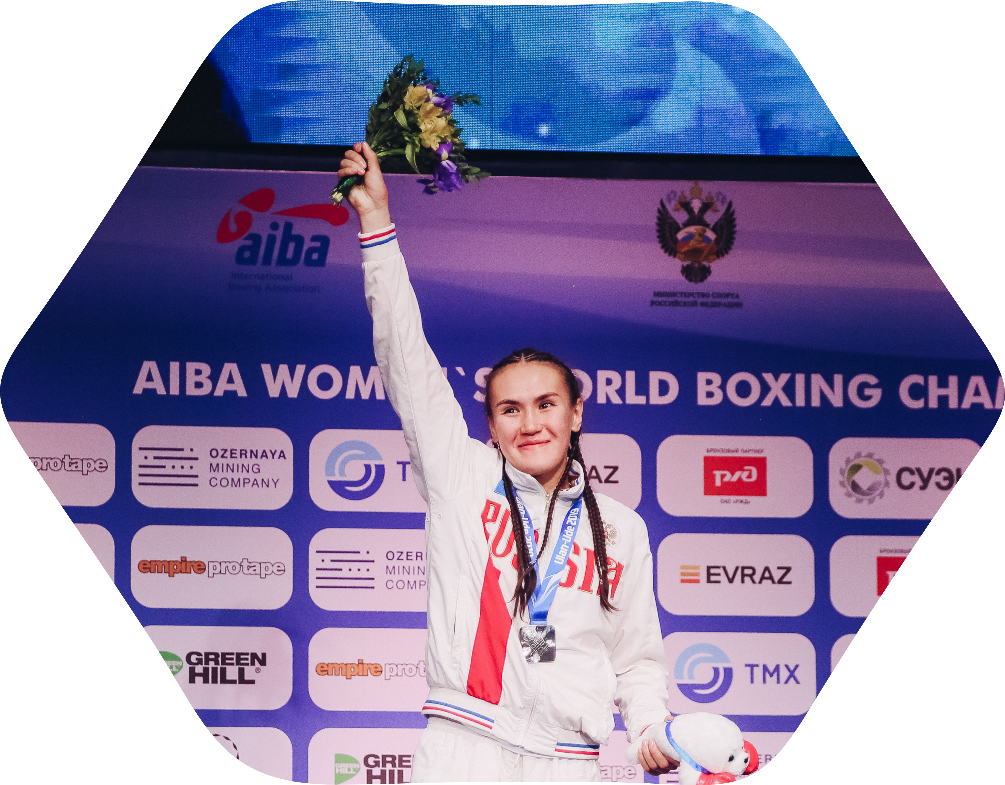 120
51 золотых
2019  
ГОД
медалей
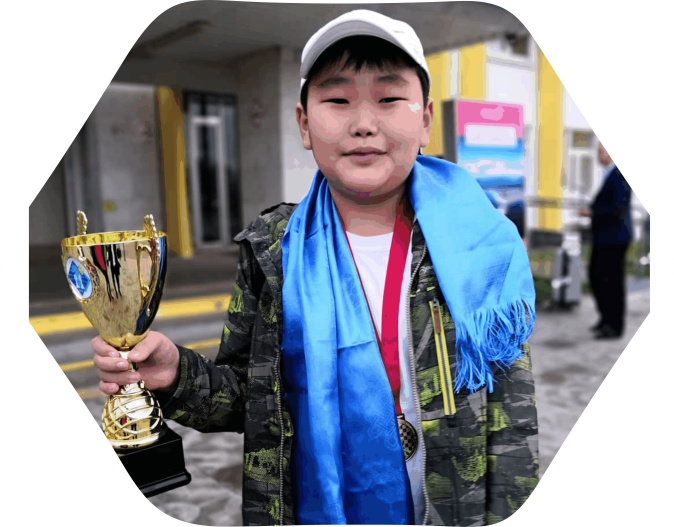 36 серебряных
33 бронзовых
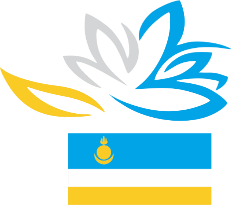 ЕДИНОВРЕМЕННЫЕ ГОСУДАРСТВЕННЫЕ СПОРТИВНЫЕ ПРЕМИИ
2019 ГОД
65      И     42
22,9 млн. руб.
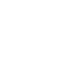 спортсменов
тренера
. . . . . . . . . . . . . . . . . . . . . . . . . . . . . . . . . . . . . . . . . . . . . . . . . . . . . . . . . . . . . . . . . . . . . . . . . . . . . . . . . . . . . . . . . . .  .
ГОСУДАРСТВЕННАЯ ПОДДЕРЖКА СПОРТСМЕНОВ и ТРЕНЕРОВ, завоевавших звания чемпионов, серебряных и бронзовых призеров Олимпийских игр, Паралимпийских игр, Сурдлимпийских игр :
ДОПОЛНИТЕЛЬНОЕ МАТЕРИАЛЬНОЕ ОБЕСПЕЧЕНИЕ В ФОРМЕ ЕЖЕМЕСЯЧНОЙ ДЕНЕЖНОЙ ВЫПЛАТЫ ПОЖИЗНЕННО СПОРТСМЕНАМ (от 18 до 30 тыс.руб.)
СУБСИДИЯ НА ПРИОБРЕТЕНИЕ ЖИЛОГО ПОМЕЩЕНИЯ НА ТЕРРИТОРИИ РЕСПУБЛИКИ БУРЯТИЯ ИЛИ НА КОМПЕНСАЦИЮ СТОИМОСТИ ПРИОБРЕТЕННОГО ЖИЛЬЯ 
(не менее 70 кв.м., не более 80 кв.м.)
. . . .. . . . . . . . . . .. . .
ПЕРВЫМ ТРЕНЕРАМ и ТРЕНЕРАМ 
(от 5 до 13 тыс.руб.)
. . . . . . . . . . . . . . . . . . . . . . . . . . . . . . . . . . . . . . . . . . . . . . . . . . . . . . . . . . . . . . . . . . . . . . . . . . . . . . . . . . . . . . . . . . .  .
С 1 января 2020 года в Республике Бурятия предусмотрены ЕЖЕМЕСЯЧНЫЕ ДЕНЕЖНЫЕ ВЫПЛАТЫ ПОЖИЗНЕННО ЧЕМПИОНАМ И ПРИЗЕРАМ МЕЖДУНАРОДНЫХ СОРЕВНОВАНИЙ «ДРУЖБА-84»
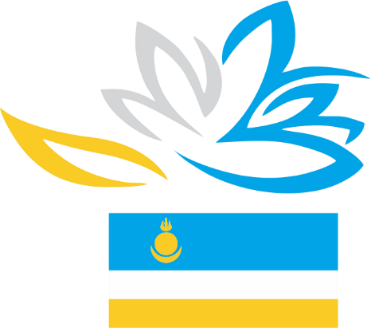 ДОЛЯ НАСЕЛЕНИЯ, СИСТЕМАТИЧЕСКИ ЗАНИМАЮЩЕГОСЯ 
ФК И С
274
39,4%
53%
2018 год
2019 год
на 196,9 ставках
инструктора
ФИЗКУЛЬТУРНО-ОЗДОРОВИТЕЛЬНАЯ И СПОРТИВНО-МАССОВАЯ РАБОТА
ВФСК «ГОТОВ К ТРУДУ И ОБОРОНЕ»РБ в рейтинге субъектов РФ
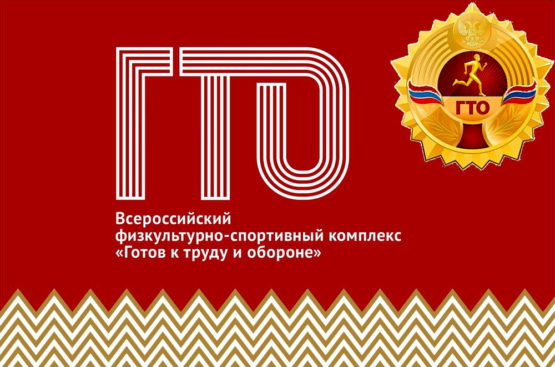 36 
место
43 
место
27 
место
84 
место
5 тыс. чел. 
на одного инструктора
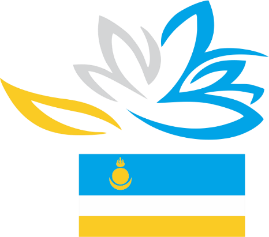 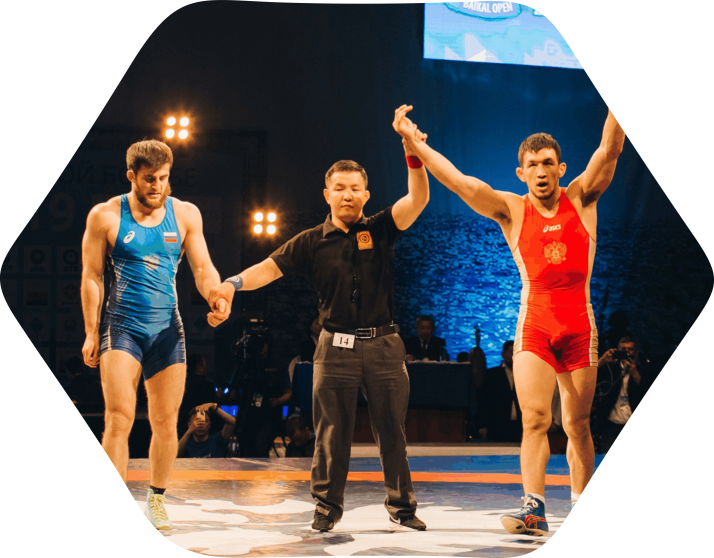 800 
физкультурных и 
спортивных мероприятий
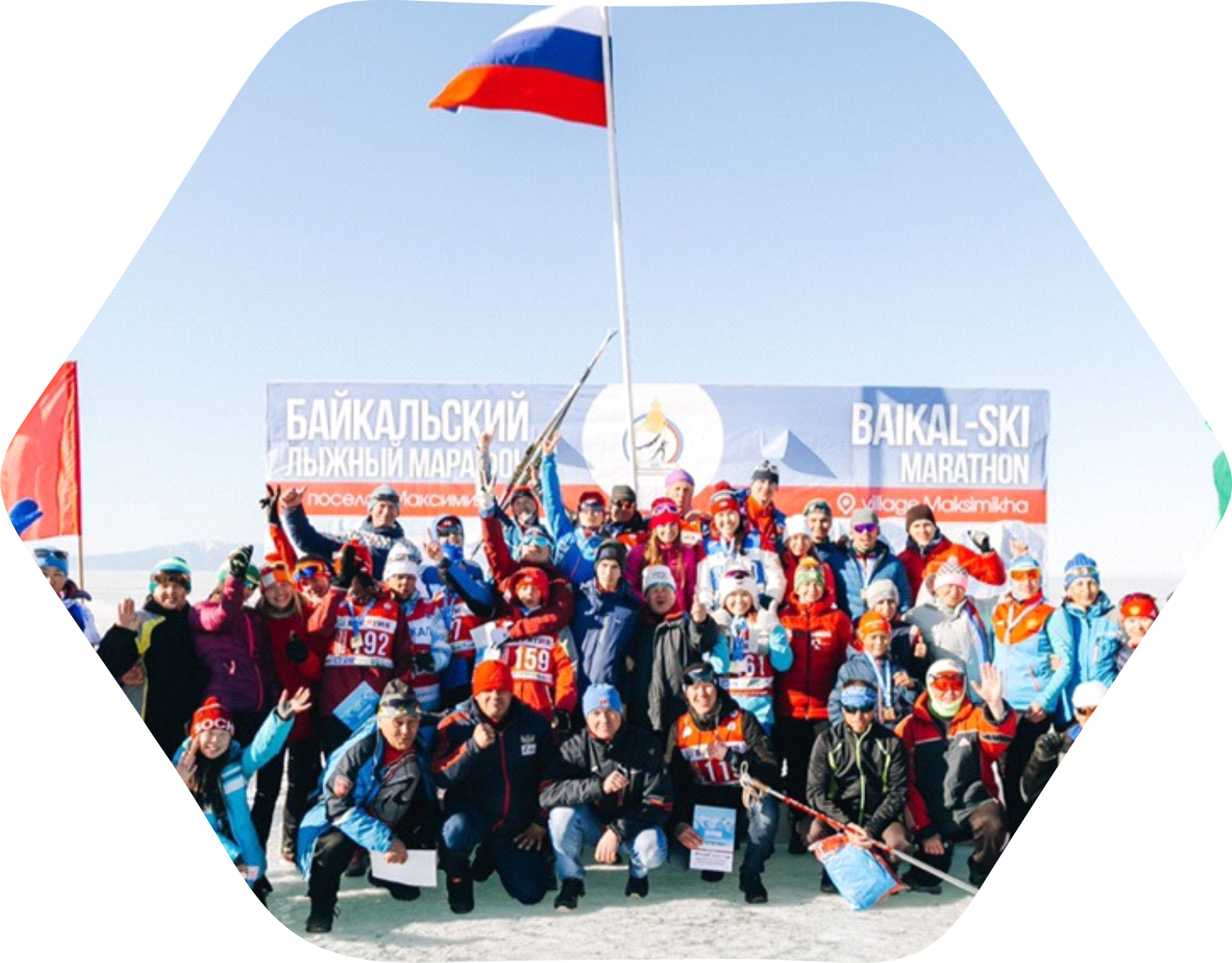 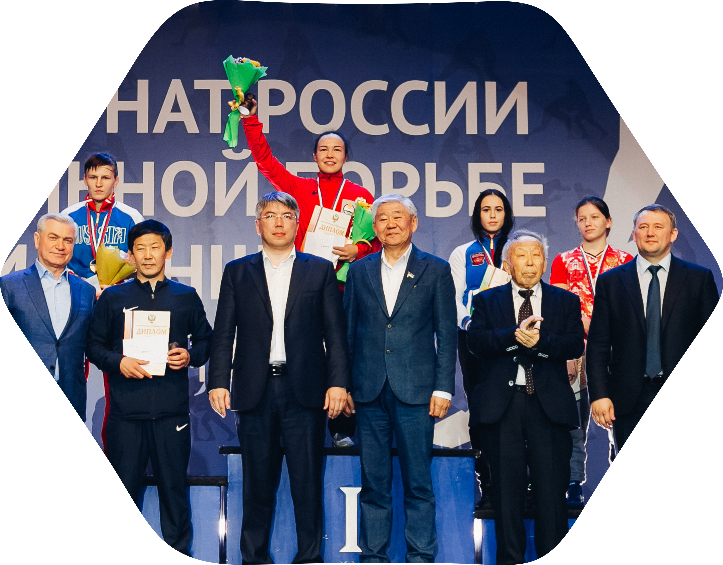 61 вид спорта
Чемпионат мира по боксу 
среди женщин
Этап Международного ралли 
«Шелковый путь» Россия-Монголия-Китай
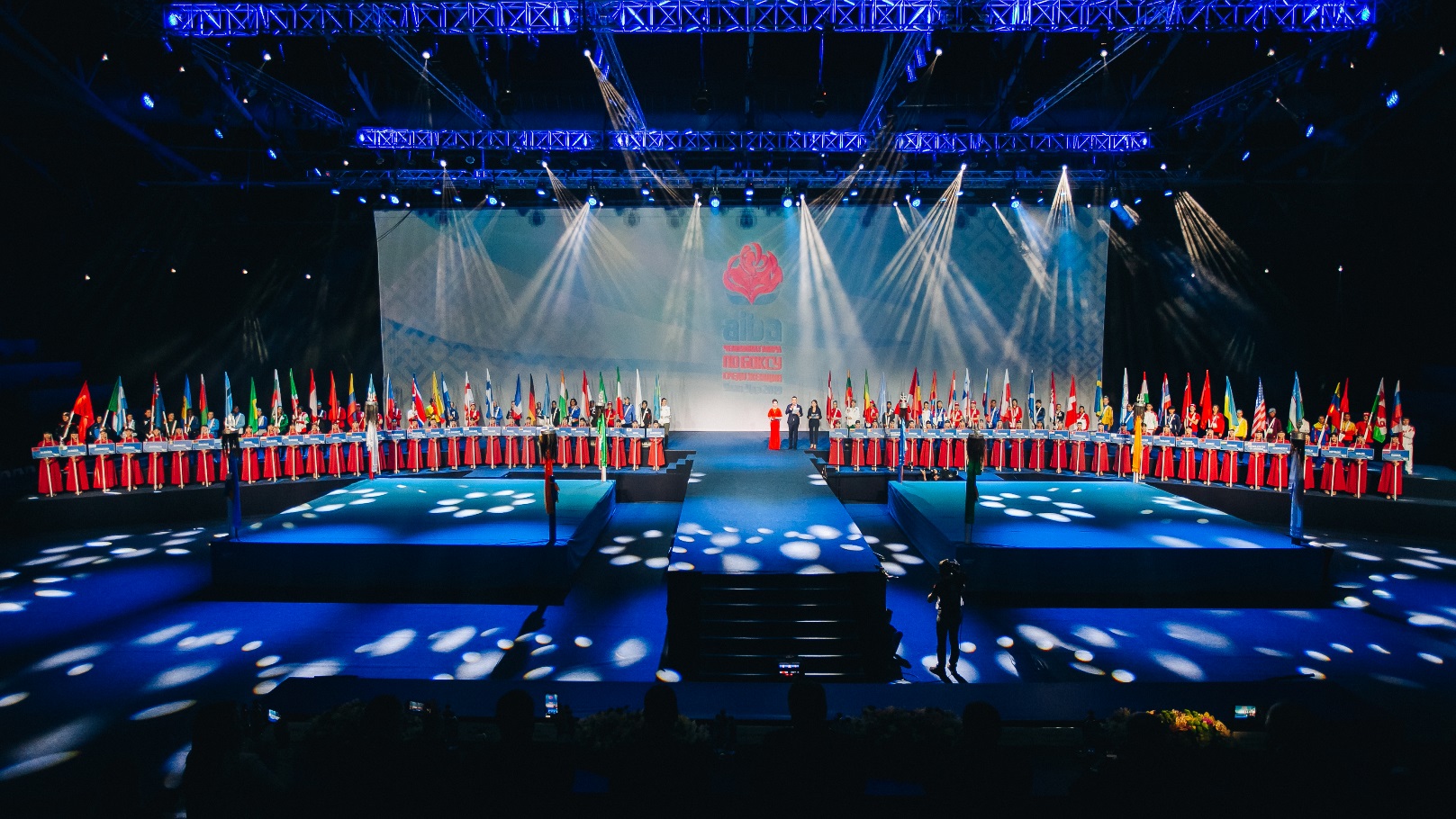 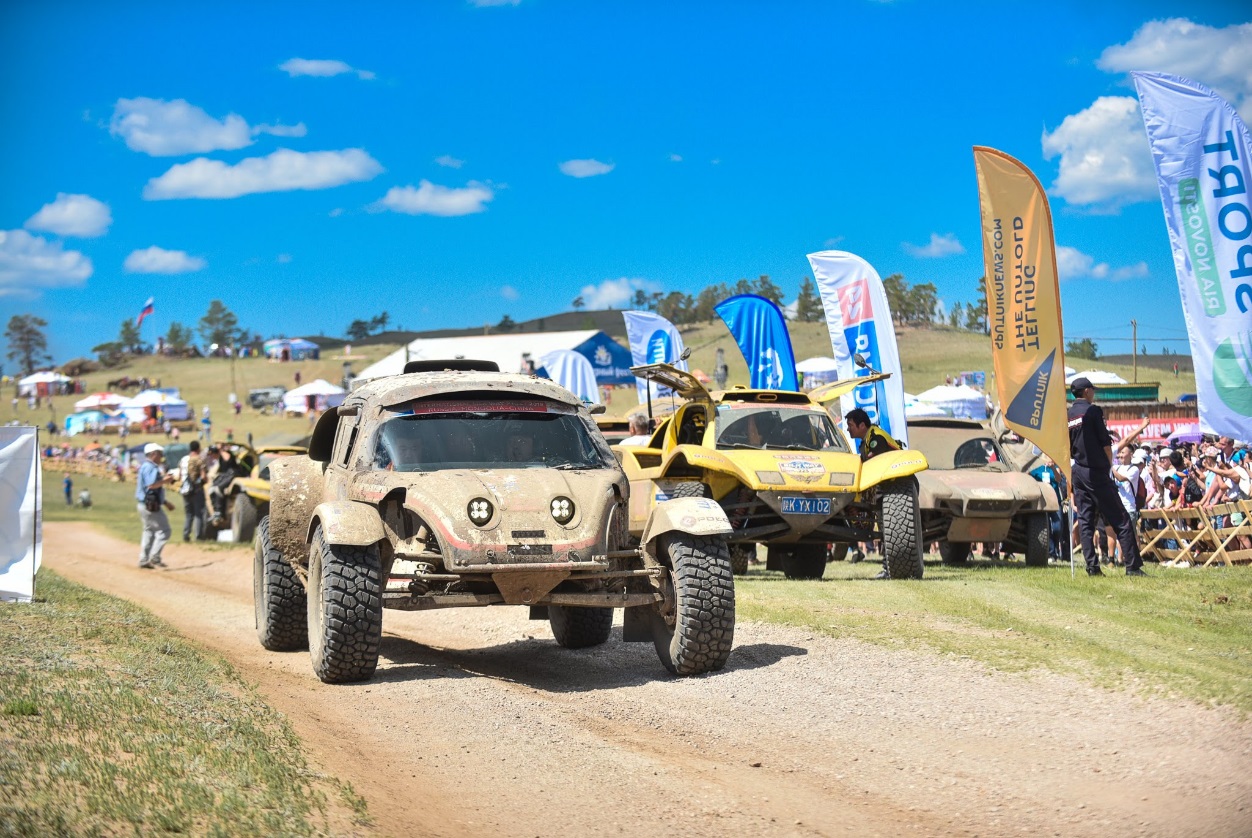 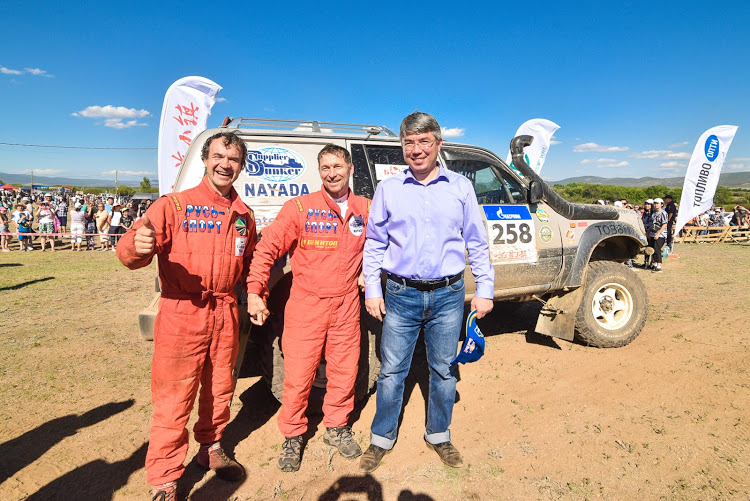 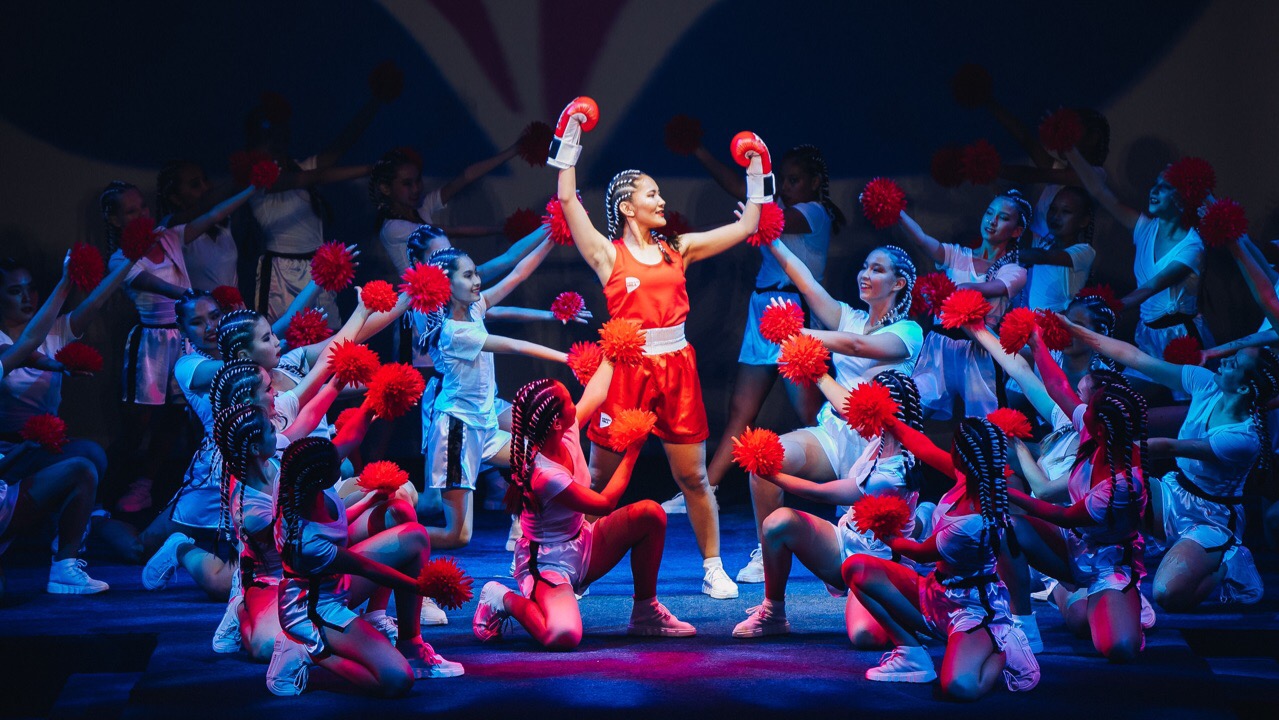 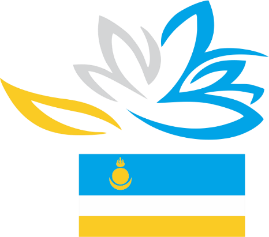 XV РЕСПУБЛИКАНСКИЕ ЗИМНИЕ СЕЛЬСКИЕ 
СПОРТИВНЫЕ ИГРЫ
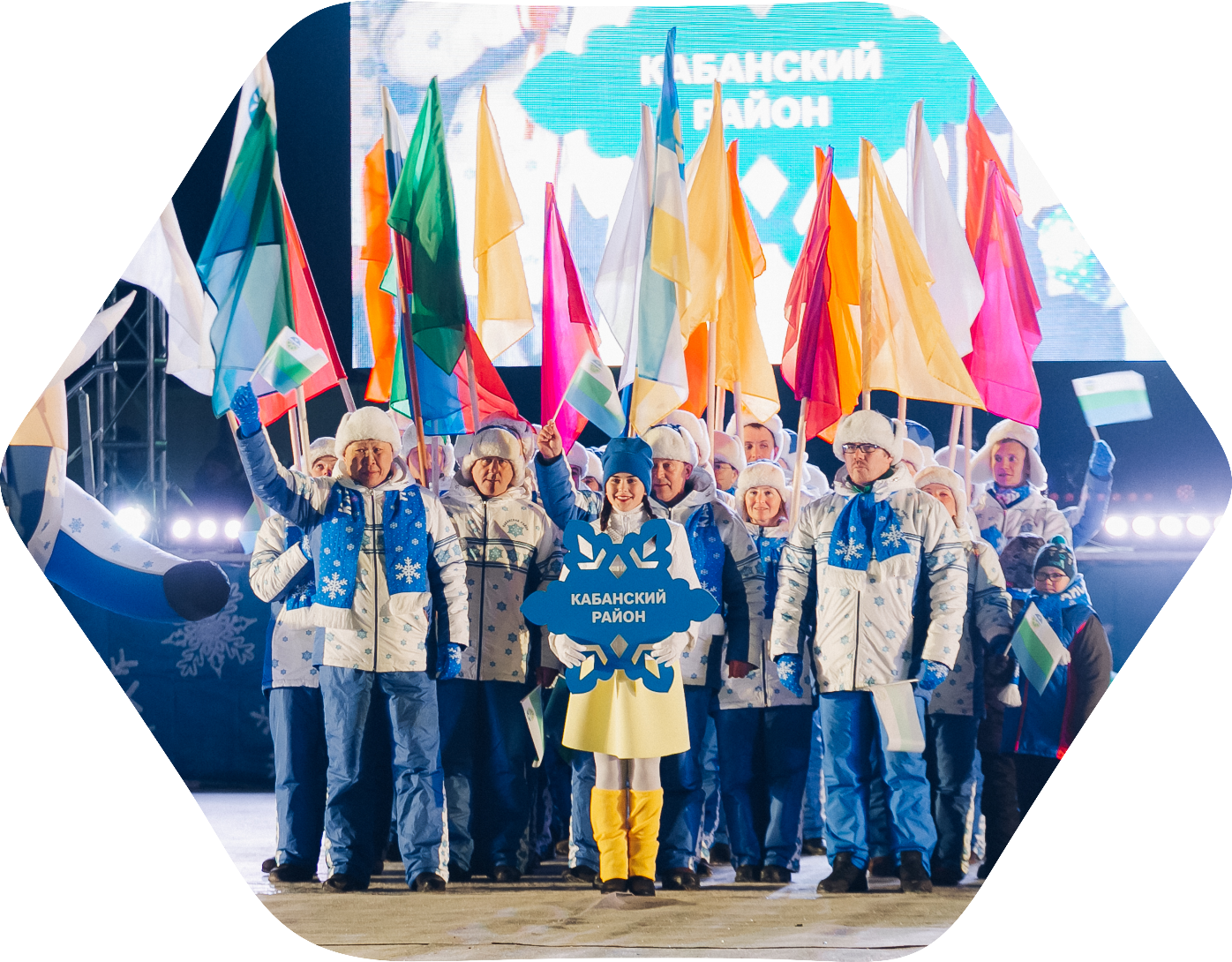 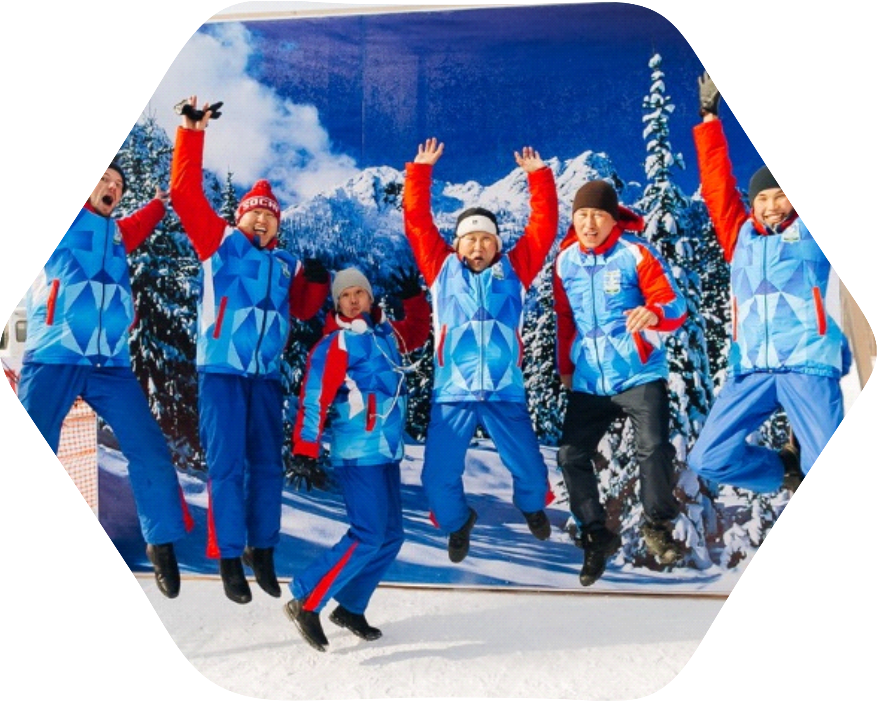 927 
спортсменов
С 28 февраля по 1 марта 2019 года 
в Кабанском районе
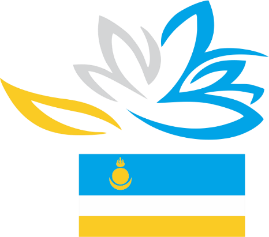 II РЕСПУБЛИКАНСКИЕ ДЕТСКИЕ СПОРТИВНЫЕ ИГРЫ
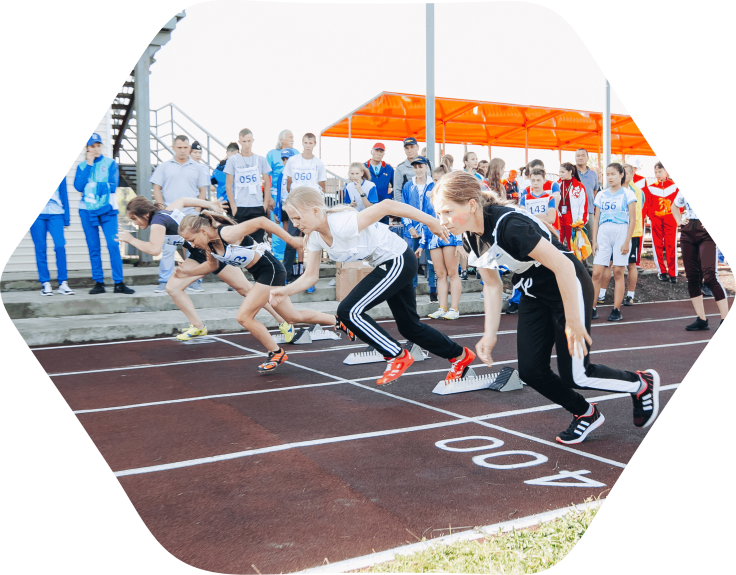 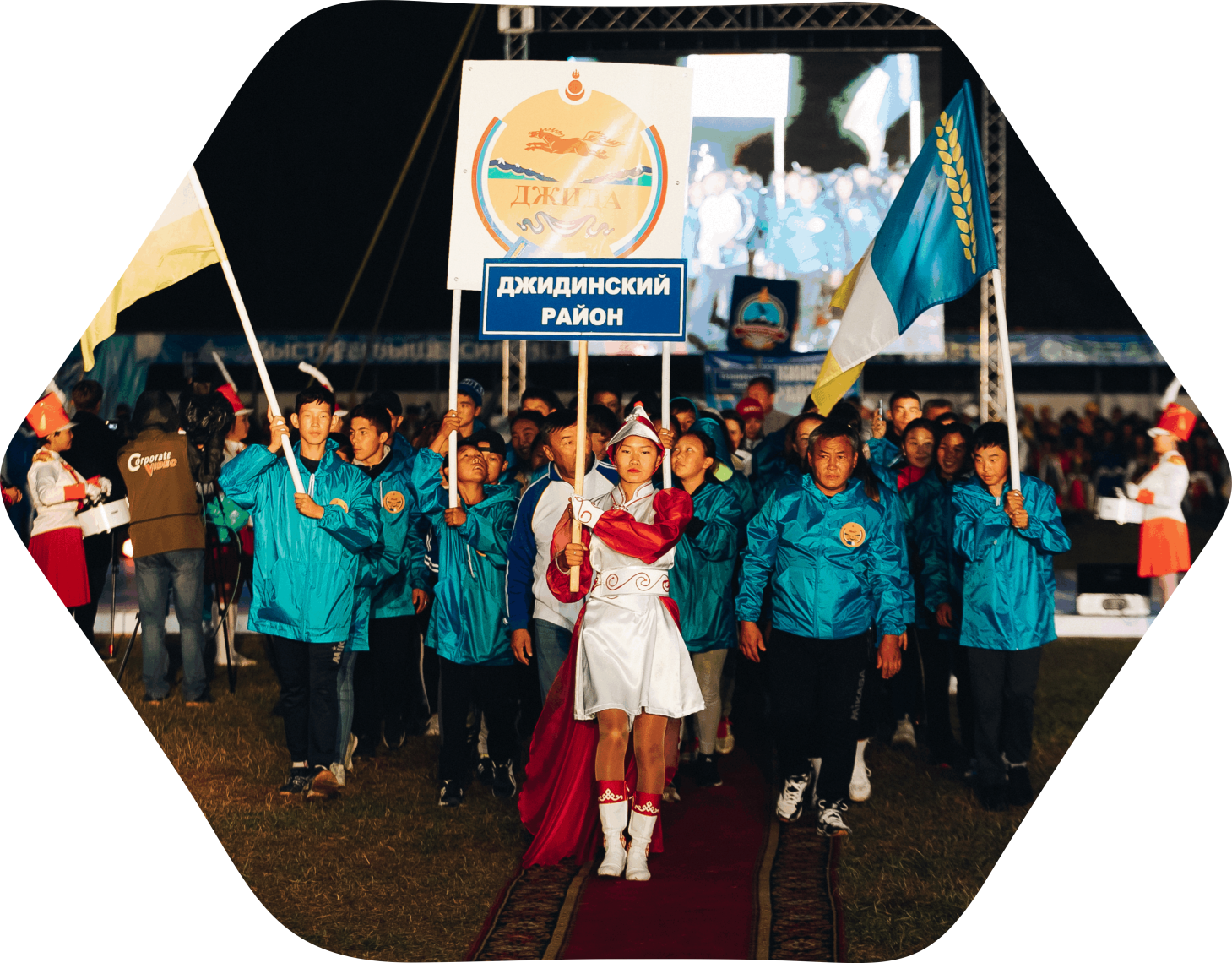 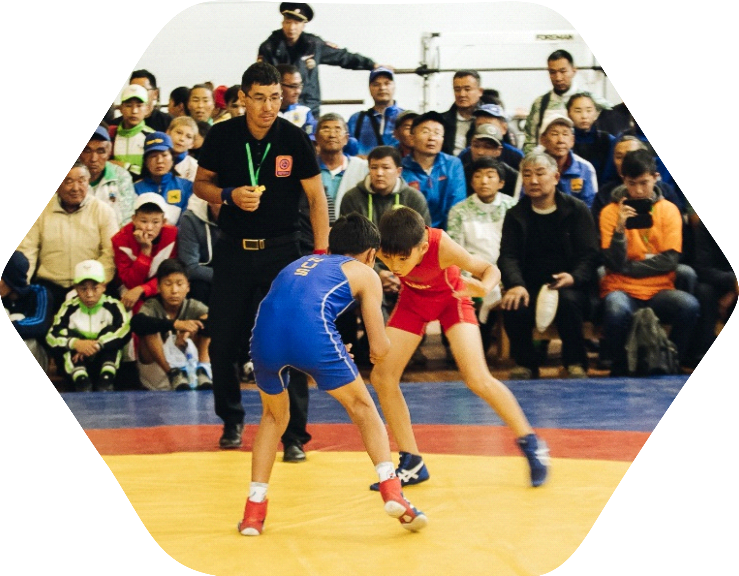 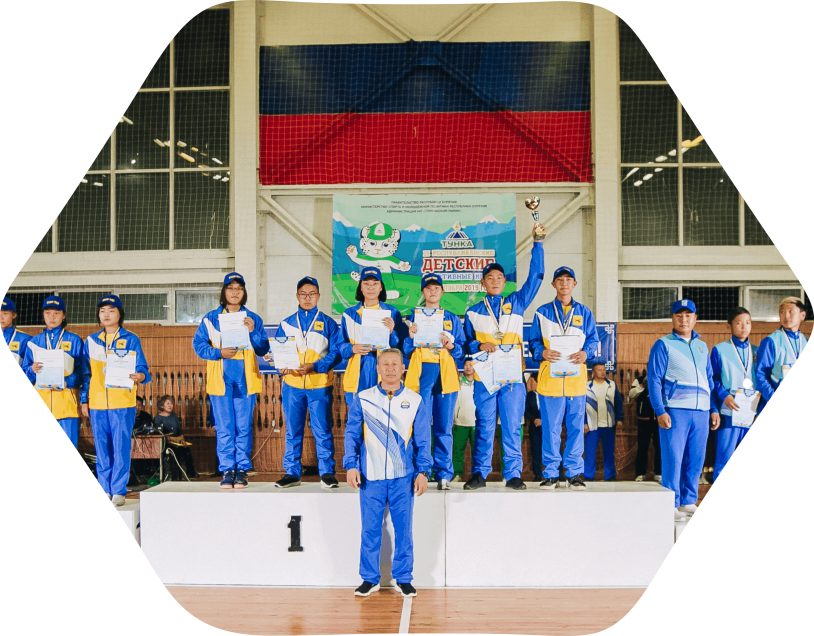 1345 
спортсменов
С 3 по 6 сентября 2019 года 
в Тункинском районе
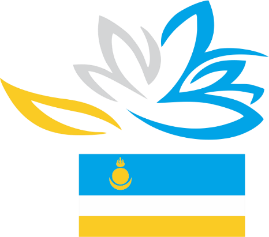 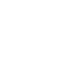 млн. руб.
ФИНАНСИРОВАНИЕ
2 335,1
млн. руб.
1 291,0
млн. руб.
697,3
585,9
млн. руб.
млн. руб.
2017 год
2020 год
2019 год
2018год
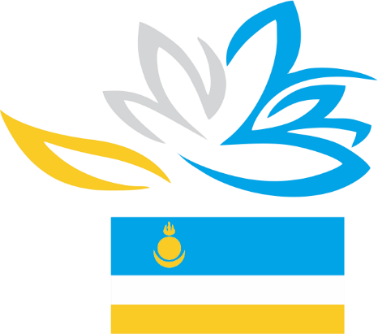 РАЗВИТИЕ ИНФРАСТРУКТУРЫ»
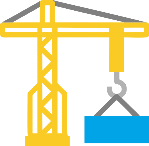 объектов спорта
51
3
7
42
2019 
год
2020 
год (план)
2018 
год
2017 
год
2020-2022 ГГ.
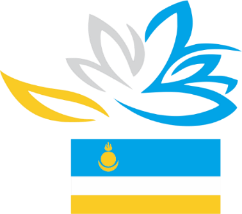 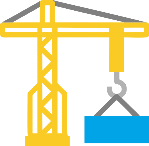 КРУПНЫХ ОБЪЕКТОВ
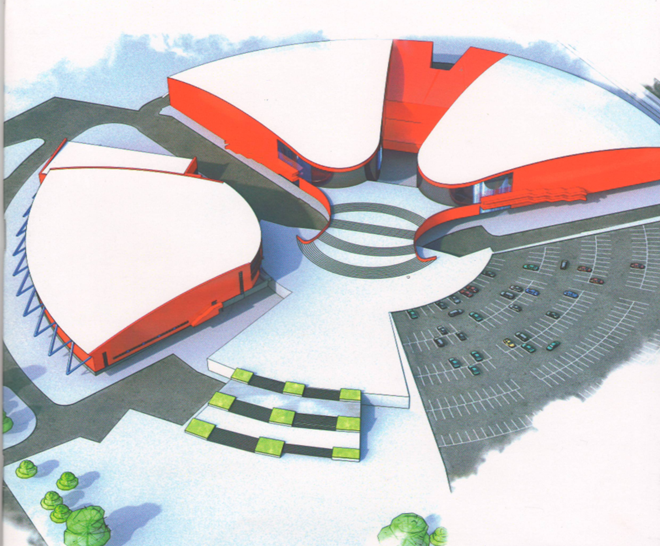 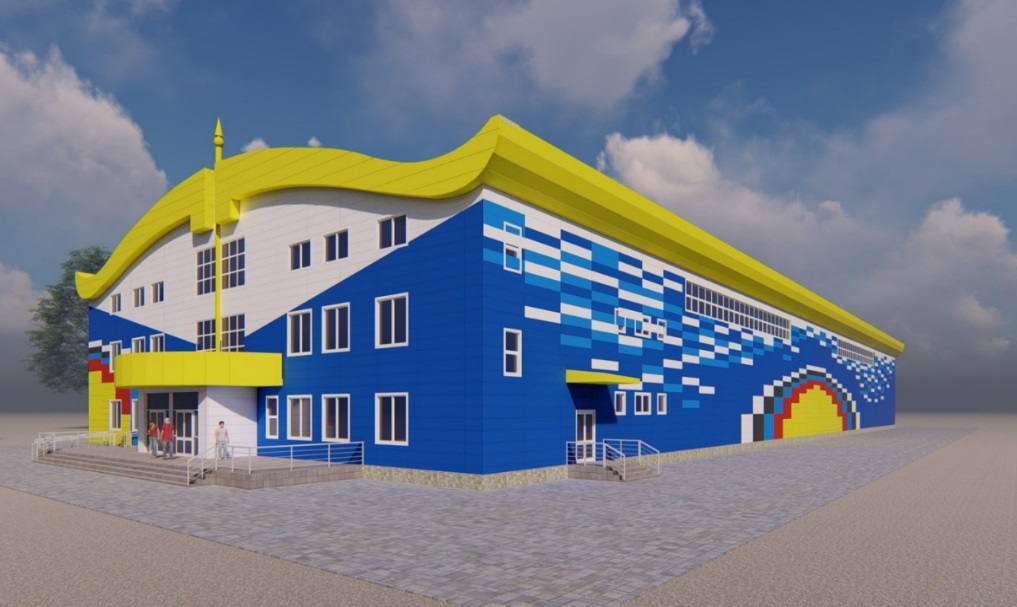 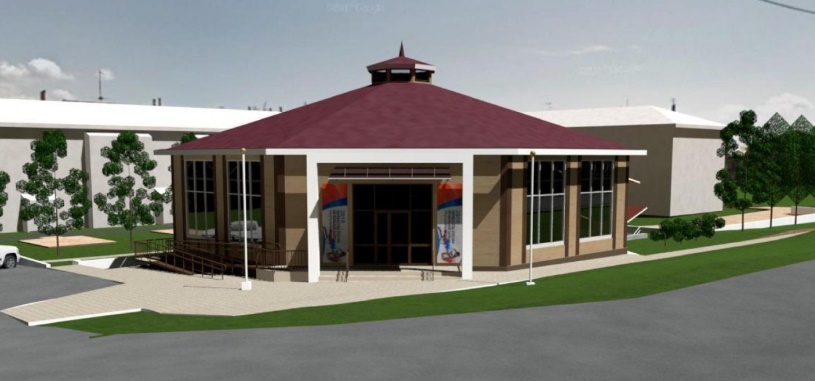 Региональный центр по стрельбе из лука
Региональный центр по хоккею в рамках ГЧП (концессии)
Строительство борцовской юрты в рамках МЧП
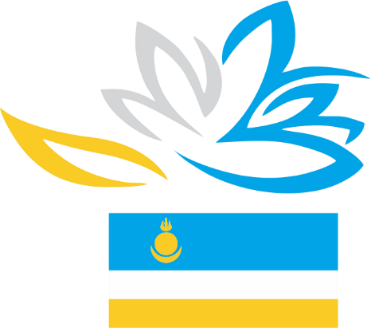 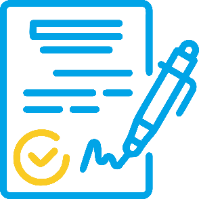 В НОЯБРЕ 2018 ГОДА ПРЕЗИДЕНТ РОССИИ ВЛАДИМИР ПУТИН ПОДПИСАЛ УКАЗ О ПЕРЕХОДЕ РЕСПУБЛИКИ БУРЯТИЯ ИЗ СОСТАВА СИБИРСКОГО В ДАЛЬНЕВОСТОЧНЫЙ ФЕДЕРАЛЬНЫЙ ОКРУГ
ПРЕИМУЩЕСТВА ВСТУПЛЕНИЯ В ДАЛЬНЕВОСТОЧНЫЙ ФЕДЕРАЛЬНЫЙ ОКРУГ
«Подъем Дальнего Востока – это наш национальный приоритет на ХХI век»
В.В. Путин
МЕРЫ ПОДДЕРЖКИ СЕМЕЙ С ДЕТЬМИ
«ДАЛЬНЕВОСТОЧНЫЙ МАТКАПИТАЛ»
2 ПРОЖИТОЧНЫХ МИНИМУМА ЕДИНОВРЕМЕННАЯ ВЫПЛАТА ПРИ РОЖДЕНИИ ПЕРВОГО РЕБЕНКА
ПРОЖИТОЧНЫЙ МИНИМУМ ЕЖЕМЕСЯЧНАЯ ВЫПЛАТА ДО 3 ЛЕТ НА ТРЕТЬЕГО И ПОСЛЕДУЮЩЕГО РЕБЕНКА
ЛЬГОТНАЯ ИПОТЕКА ПОД 2% ГОДОВЫХ для молодых семей
СНИЖЕННАЯ СТАВКА ПО ИПОТЕЧНОМУ КРЕДИТОВАНИЮ 
для семей с 2 и более детьми на весь период кредитного договора
ЭКОНОМИЧЕСКИЕ МЕРЫ ПОДДЕРЖКИ
«На Дальнем Востоке созданы беспрецедентные условия экономического развития территории»
Ю.П. Трутнев
ДАЛЬНЕВОСТОЧНЫЙ ГЕКТАР С 1 ИЮЛЯ 2019 г.
ИНФРАСТРУКТУРНАЯ ПОДДЕРЖКА ИНВЕСТОРОВ
РЕЖИМ СВОБОДНОЙ ЗОНЫ ДЛЯ РЕЗИДЕНТОВ
ПРЕФЕРЕНЦИИ ДЛЯ ТОРОВ
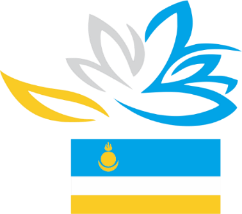 КАКИЕ ПРЕИМУЩЕСТВА ДАЕТ РЕЖИМ ТОР?
Пониженные тарифы страховых взносов – 7,6%, при получении статуса резидента в течение 10 лет после принятия Закона. (Для не резидентов порядка 30%)

Налог на прибыль после получения первой прибыли 5%, последующие 5 лет —10%. (для не резидентов 20%)

Земельный налог 0% в течение 5 лет (по решению ОМСУ), последующие 5 лет по решению ОМСУ

В соответствии с законодательством субъекта РФ освобождение или снижение ставки налогов на имущество – 0% - 5 лет, (Не для резидентов 2,2%)

Понижающий коэффициент НДПИ (0 — 0,8) в течение 10 лет, далее применяется коэффициент 1

Проведение проверок контрольными и надзорными органами только при согласовании Минвостокразвития (срок проведения плановой проверки не более 15 рабочих дней)
Льготные арендные ставки для резидентов: 0,4% коэффициент от базовой ставки

Ускоренная процедура возмещения НДС в течение 15 календарных дней. Не для резидентов – 3 месяца 

Для объектов капитального строительства. Срок проведения экологической экспертизы проектной документации не более 45 суток

Получение разрешительной документации на капитальное строительство (не более 40 дней) 

Для СТЗ (свободная таможенная зона) - Беспошлинный и безналоговый ввоз, хранение, потребление (использование) иностранных товаров внутри ТОР, реэкспортный вывоз товаров (оборудования) 

Для СТЗ - 0% НДС на импорт для переработки

Привлечение иностранной рабочей силы без учета квот
Таким образом, резидент меньше тратит времени на административные процедуры, все согласования проходит проще, меньше платит налогов.
ПЛАН СОЦИАЛЬНОГО РАЗВИТИЯ ЦЕНТРОВ ЭКОНОМИЧЕСКОГО РОСТА РЕСПУБЛИКИ БУРЯТИЯ
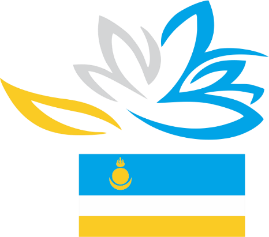 2019 
ГОД
251,3
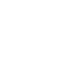 млн. руб.
16
объектов спорта
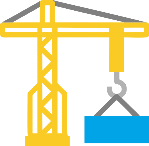 2020-2021 ГОДЫ
5
объектов спорта
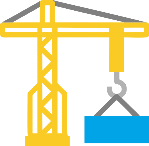 516,5
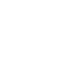 млн. руб.
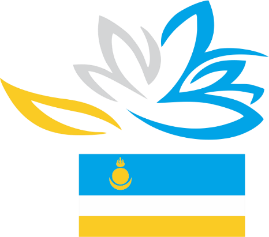 РАБОТА В УСЛОВИХ COVID-19
50
спортивных федераций проводят тренировки 
в режиме онлайн
#ЗАНИМАЙСЯДОМА03
#ТРЕНИРУЙСЯДОМА
#СПОРТНОРМАЖИЗНИ
С 28 марта запущен флешмоб в социальной сети «Instagram» «Занимайся Дома 03»
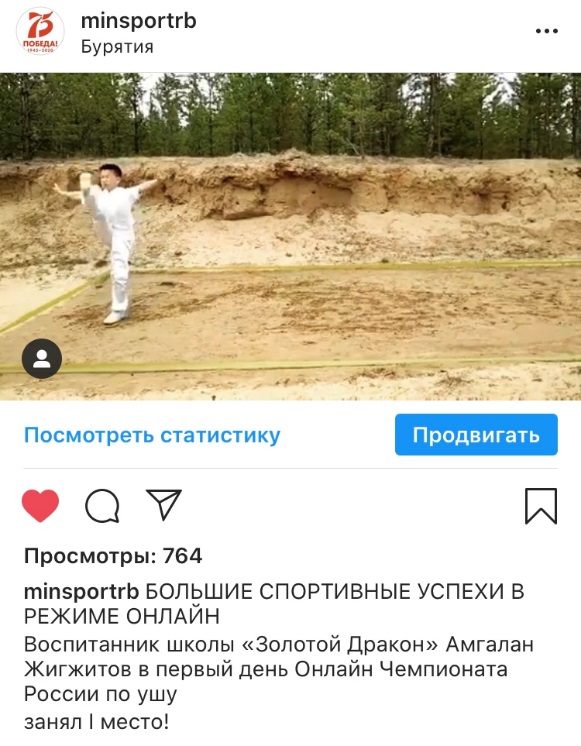 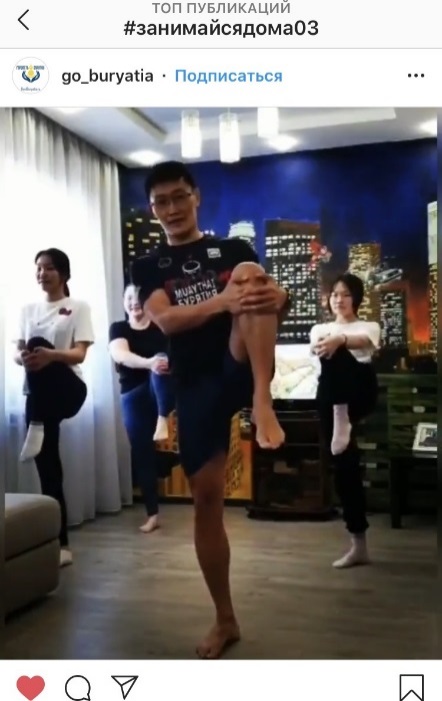 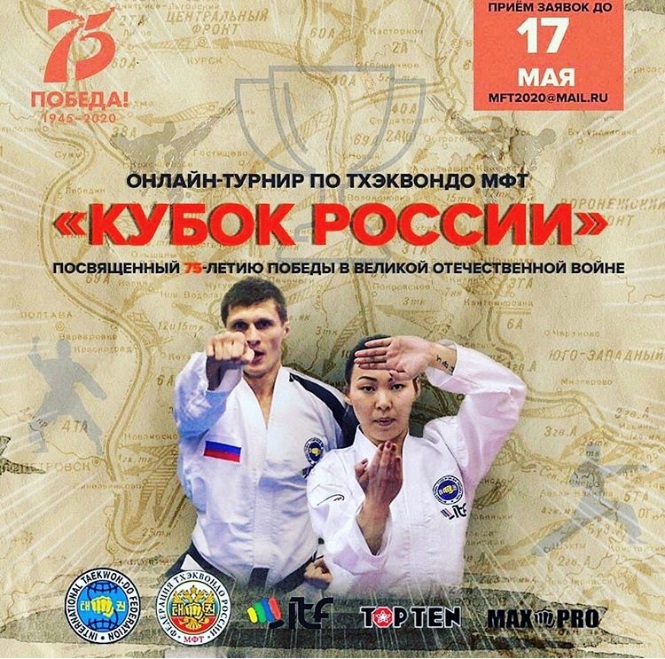 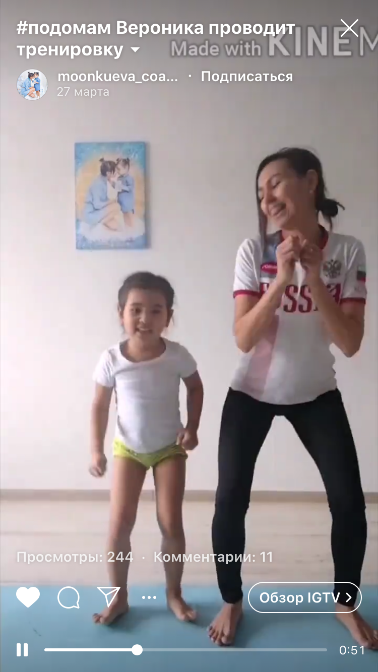 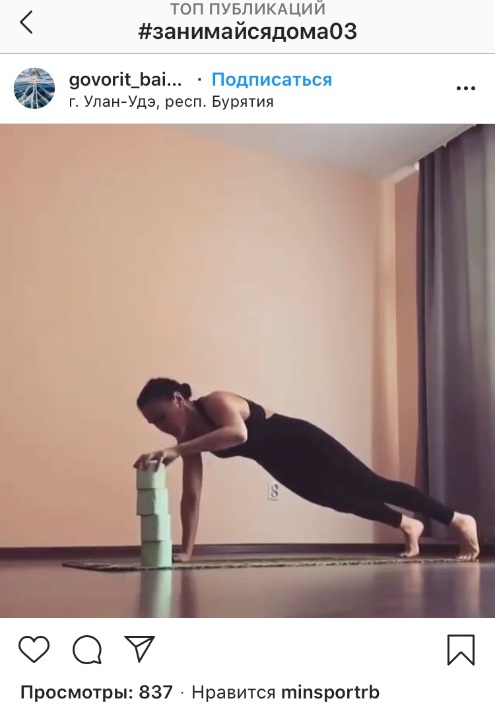 С 13 мая жителям Бурятии разрешено заниматься ФК и С на открытом воздухе. Но при условии совместных занятий не более 2 человек. При этом расстояние между занимающимися должно быть не менее 5 метров.
Вносятся изменения в ЕКП спортивно-массовых и физкультурно-оздоровительных мероприятий Республики Бурятия с учетом перераспределения, либо отмены мероприятий.
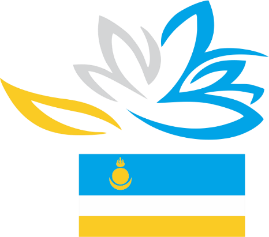 РЕГИОНАЛЬНЫЕ МЕРЫ ПОДДЕРЖКИ СУБЪЕКТОВ МАЛОГО И СРЕДНЕГО ПРЕДПРИНИМАТЕЛЬСТВА ДЛЯ ПРЕОДОЛЕНИЯ ПОСЛЕДСТВИЙ НОВОЙ КОРОНАВИРУСНОЙ ИНФЕКЦИИ
СНИЖЕНИЕ НАЛОГА НА ИМУЩЕСТВО
ОСВОБОЖДЕНИЕ ОТ УПЛАТЫ АРЕНДНЫХ ПЛАТЕЖЕЙ
СУБСИДИИ НА ВОЗМЕЩЕНИЕ ЗАТРАТ ПО ОПЛАТЕ КОММУНАЛЬНЫХ УСЛУГ
ПРЕДОСТАВЛЕНИЕ МИКРОЗАЙМОВ ПО ЛЬГОТНЫМ СТАВКАМ
ПРЕДОСТАВЛЕНИЕ ГАРАНТИЙ РЕГИОНАЛЬНЫМ ОРГАНИЗАЦИЯМ
ПРЕДОСТАВЛЕНИЕ ЛЬГОТНЫХ КРЕДИТОВ ПОД 8,5%